J
A
N
 
W
I
R
E
“Current Events” in Accommodation

Linda Carter Batiste, J.D., Principal Consultant
Beth Loy, Ph.D., Principal Consultant
1
“Current Events”
From JAN: Numbers
47,000+ contacts per year
50% electronic
18 million+ Webpage requests per year
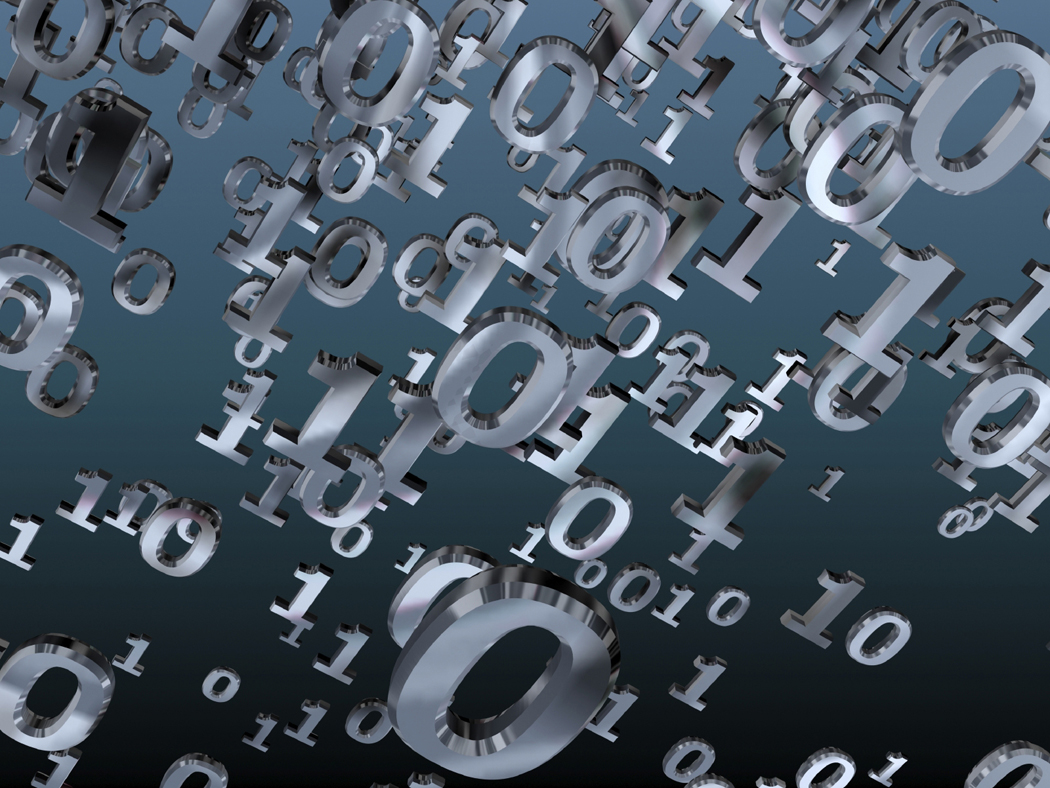 2
“Current Events”
From JAN: Solution Videos
Smartpens
Speech Recognition Software
Telephone Amplification
Coming Soon
Alternative Mice
CART
iPad
Windows

  https://AskJAN.org/events/Trainings.cfm
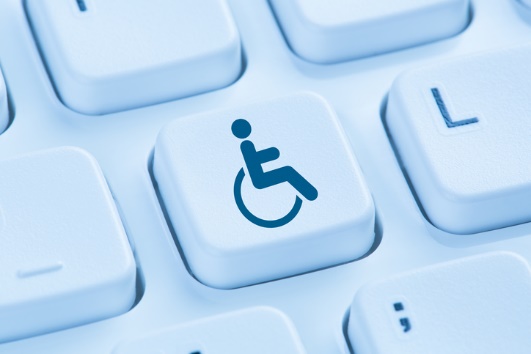 3
“Current Events”
From JAN: Just-in-Time Training Videos
Interviewing an applicant with autism
Managing an accommodation request
Managing an accommodation that surfaces during a performance review 
Retaining an individual with a chronic health condition
Communicating with someone with a speech impairment
Returning an injured employee to work

https://www.youtube.com/JANinformation
4
“Current Events”
J
A
N
 
W
I
R
E
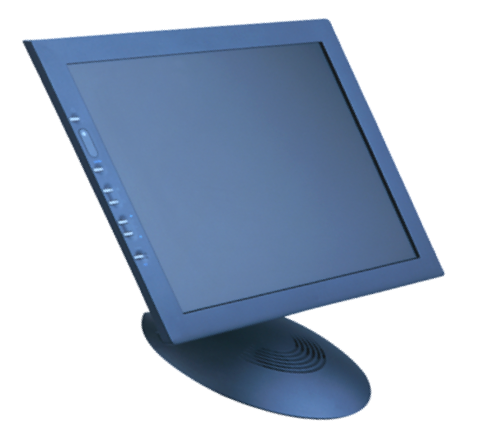 Stay Tuned @  
AskJAN.org
5
“Current Events”
Costs / Benefits:
4 Surveys 
Employer 
Professional 
Self / Individual
Self-Employment
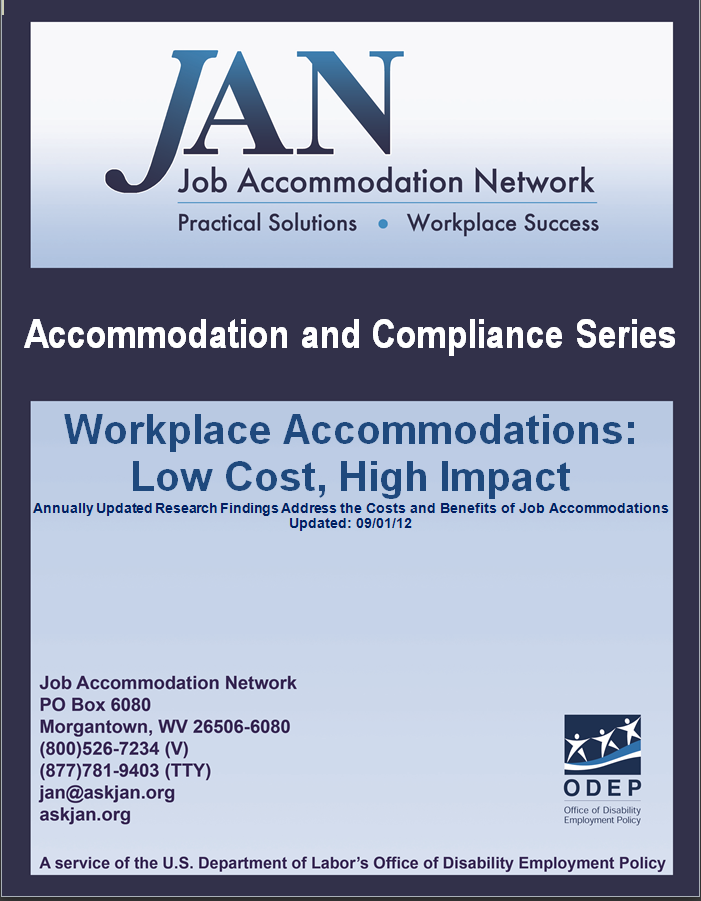 6
“Current Events”
Employer Follow-up Study
1,182 employers interviewed between January, 2004, and December, 2006
1,205 employers interviewed between June 28, 2008, and July 31, 2018
Total of 2,387 Employers
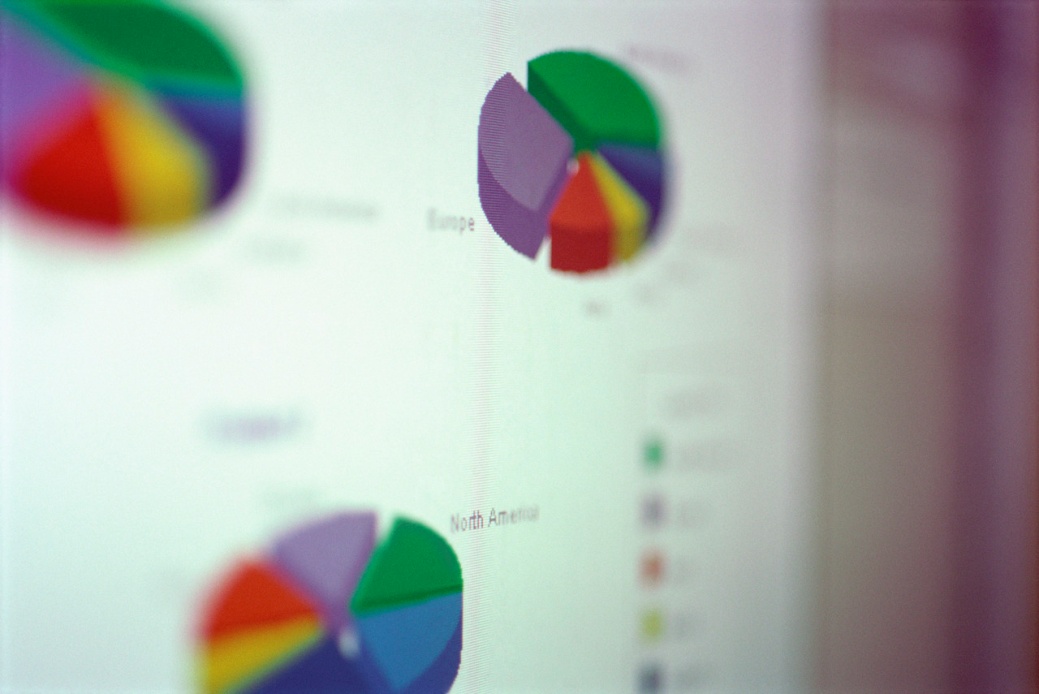 7
“Current Events”
Finding:  Employers want to provide accommodations so they can retain valued and qualified employees.
8
“Current Events”
Results
Of the employers who called JAN for accommodation information and solutions, most were doing so to retain or promote (83%) a current employee.  
On average (including those persons who had just been given a job offer or who were newly hired), the employees had been with the company about seven years, with an average wage of about $14 for those paid by the hour, or an average annual salary of about $51,400.   
In addition, the individuals tended to be fairly well-educated, with 55% having a college degree or higher.
9
“Current Events”
Situation: An insurance specialist with post-traumatic stress disorder had difficulty handling stress and controlling his emotions. The employee’s physician stated that these limitations were due to his mental health impairment and the side effects of his diabetes. His job performance and attendance were declining.
Solution: As a reasonable accommodation, the employer allowed the employee to use a service animal.
Reported Benefit: By making this accommodation the company was able to retain a well-qualified employee.
Reported Cost: $0.
10
“Current Events”
Finding: Most employers report no cost or low cost for accommodating employees with disabilities.
11
“Current Events”
Results
Over half of accommodations (59%) were made at no cost.
Of the 36% who experienced a one-time cost to make an accommodation, the typical cost of accommodating an employee was $500.
Only 25 (3%) said the accommodation resulted in an ongoing, annual cost to the company and 9 (1%) said the accommodation required a combination of one-time and annual costs.
12
“Current Events”
Situation: A quality control manager had trouble sitting for long periods of time due to chronic pain. 
Solution: As a reasonable accommodation, the employer purchased a sit/stand workstation. 
Reported Benefit:  The employer stated that the accommodation allowed the employee to increase her productivity.
Reported Cost: $500.
13
“Current Events”
Finding: Employers report accommodations are effective.
14
“Current Events”
Results
Of those responding, 75% reported the accommodations were either very effective or extremely effective.
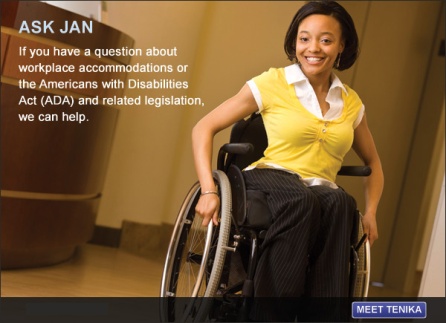 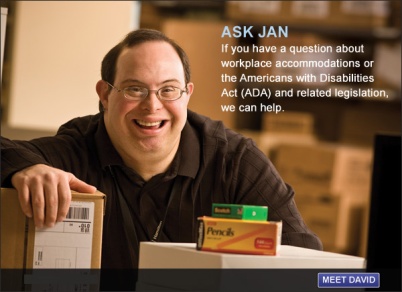 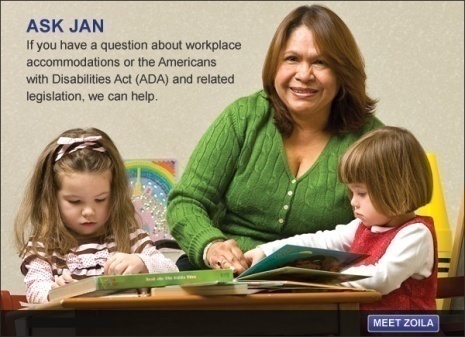 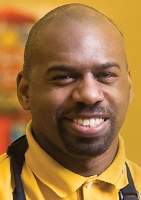 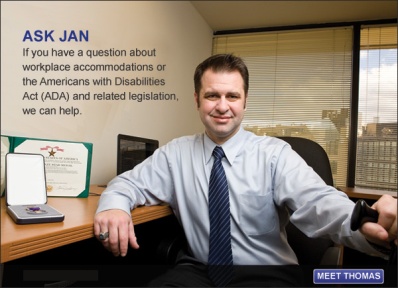 15
“Current Events”
Situation: A bank employee with fragrance sensitivity was having problems working due to irritants such as perfume and candles. She experienced nausea and migraines. Solution: As a reasonable accommodation, the agency made changes to its policy regarding the use of fragranced items. The employer also purchased an air purifier and provided all employees with education packets. 
Reported Benefit: The employer reported that the accommodation was extremely effective because the "employee is able to work without worrying about getting sick from strong fragrances and odors." 
Reported Cost: $200
16
“Current Events”
The study results consistently showed that the benefits employers receive from making workplace accommodations far outweigh the low cost.
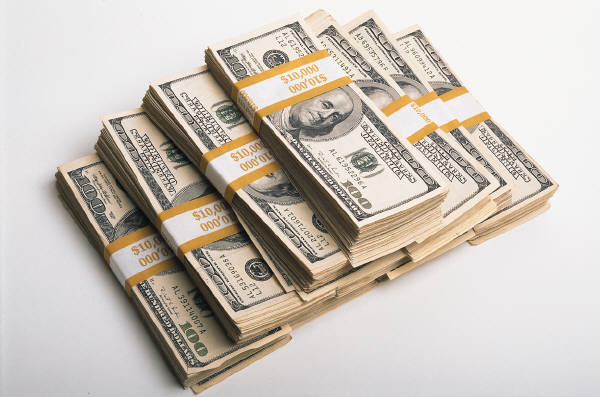 17
“Current Events”
J
A
N
 
W
I
R
E
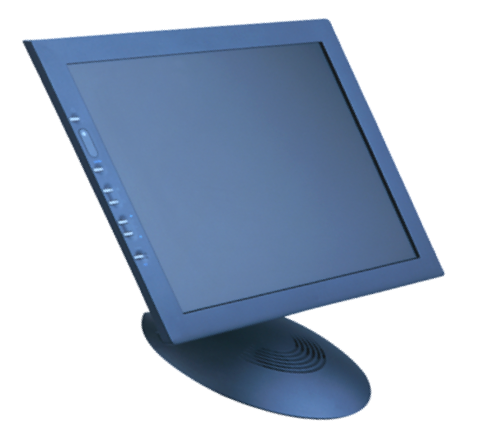 Stay Tuned @  
AskJAN.org/topics
/costs.cfm
18
“Current Events”
Politics: Interactive Process, Breakdowns and Tips
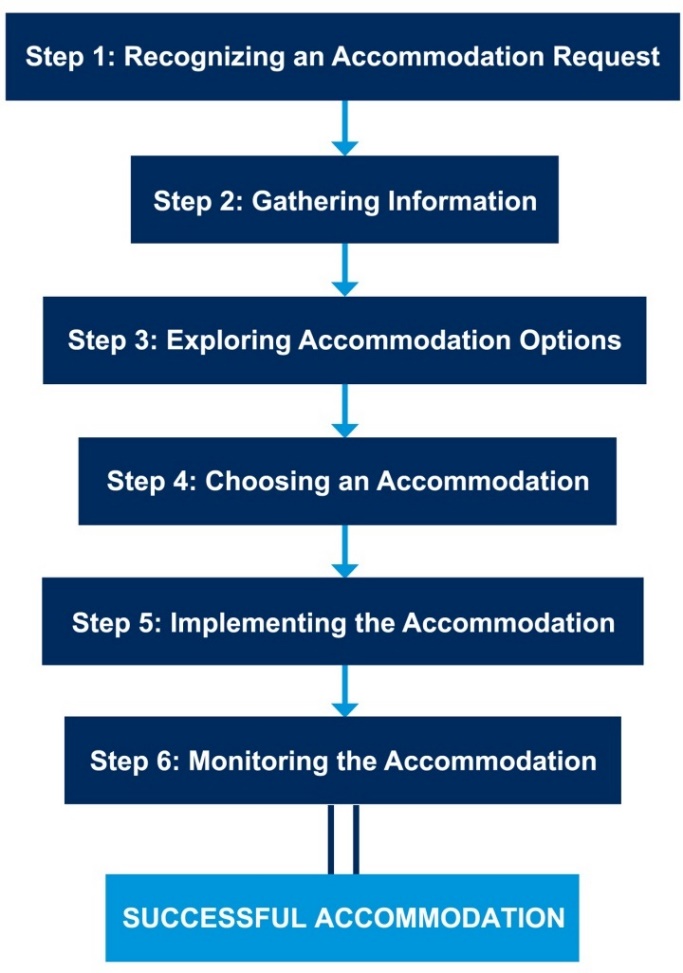 19
“Current Events”
Step 1: The Accommodation Request
Breakdown: Not recognizing the request
Tip: Medical condition + Causing a workplace problem = Accommodation request
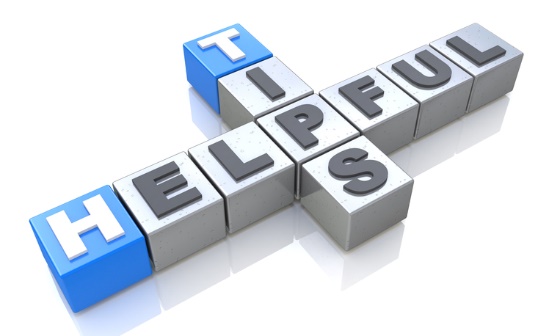 20
“Current Events”
Step 1: The Accommodation Request
Breakdown: Making an ambiguous request
Tip: Make a written request + Mention the ADA = Clarity and evidence
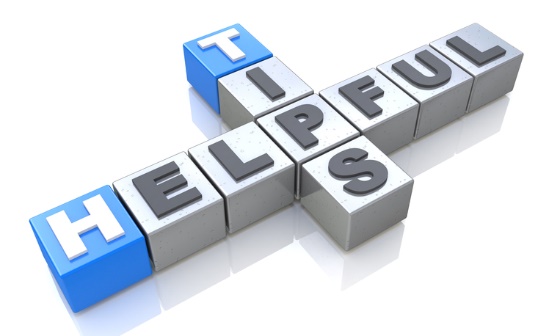 21
“Current Events”
Step 2: Gathering Information
Breakdown: Asking for information that isn’t necessary
Tip: Think about what you need + Communicate with employee = Get just what you need
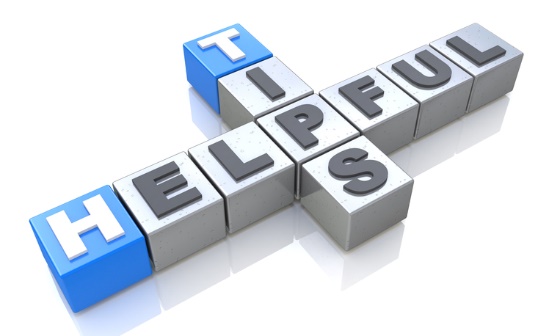 22
“Current Events”
Step 2: Gathering Information
Breakdown: Not providing reasonable medical documentation
Tip: Ask questions + Show willingness to cooperate = Provide useful information
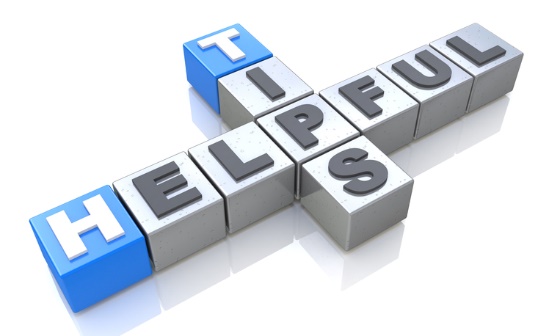 23
“Current Events”
Step 3: Exploring Accommodation Options
Breakdown: Not considering options
Tip: Talk to employee + Use resources = Effective options
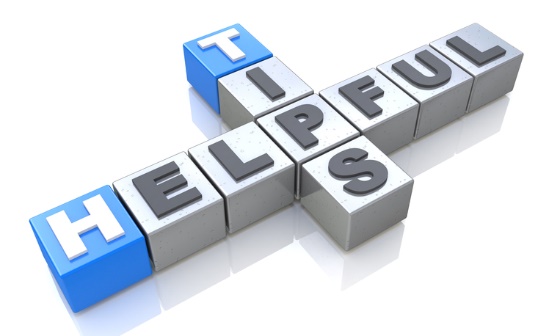 24
“Current Events”
Step 3: Exploring Accommodation Options
Breakdown: Not considering options
Tip: Talk to employer + Use resources = Effective options
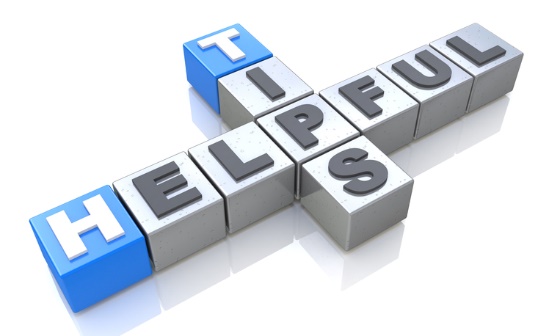 25
“Current Events”
Step 4: Choosing an Accommodation
Breakdown: Not choosing an effective option
Tip: Know what’s effective + Consider employee’s preference = Effective option
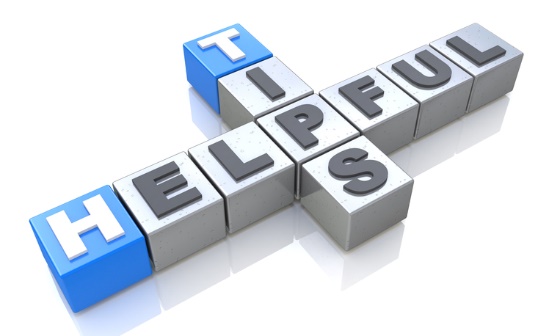 26
“Current Events”
Step 4: Choosing an Accommodation
Breakdown: Not being willing to accept another accommodation
Tip: Discuss alternative accommodations + Be flexible = Effective option
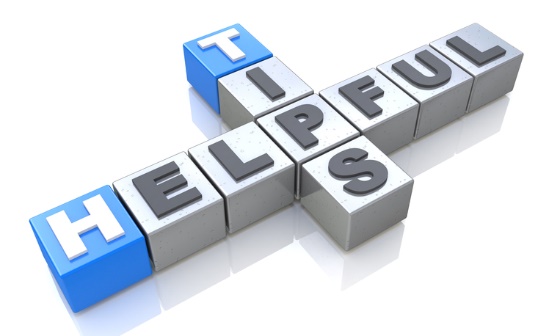 27
“Current Events”
Step 5: Implementing the Accommodation
Breakdown: Incomplete implementation
Tip: Communicate + Make sure it works = Effective implementation
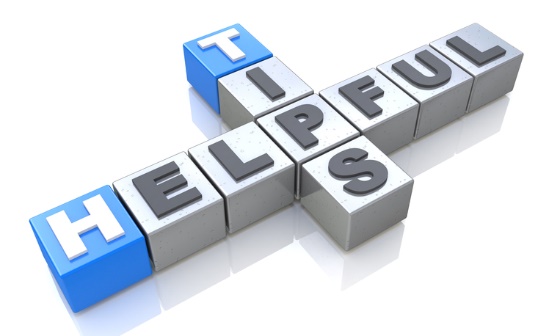 28
“Current Events”
Step 5: Implementing the Accommodation
Breakdown: Not communicating
Tip: Communicate + Offer to educate = Effective implementation
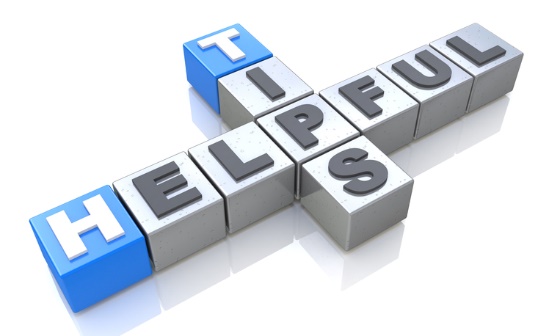 29
“Current Events”
Step 6: Monitoring the Accommodation
Breakdown: Accommodation stops working
Tip: Communicate!
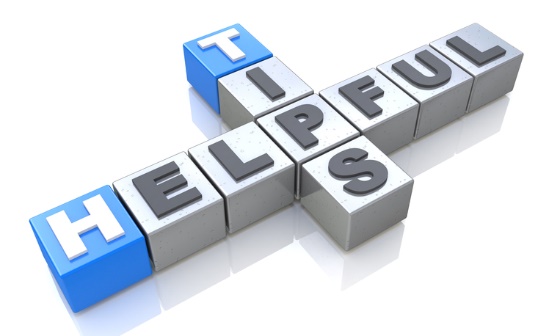 30
“Current Events”
Step 6: Monitoring the Accommodation
Breakdown: Accommodation stops working
Tip: Communicate!
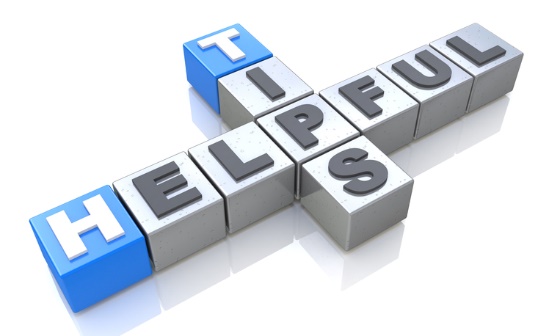 31
“Current Events”
J
A
N
 
W
I
R
E
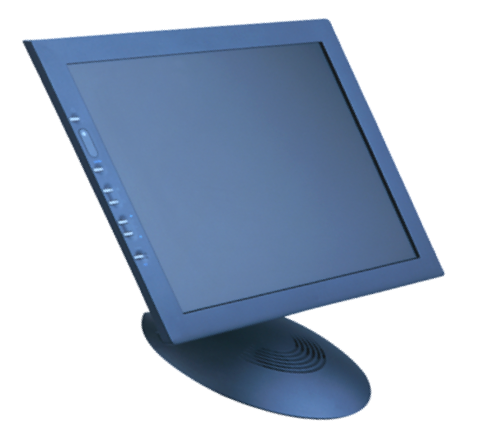 Stay Tuned @  
AskJAN.org
32
“Current Events”
Activities of Daily Living: http://whill.com
Model M Wheelchair
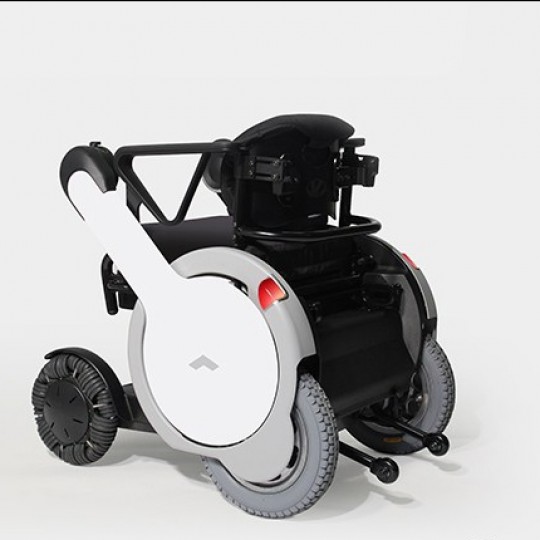 33
“Current Events”
Performing Tasks: http://clemsonlife.org
TaskAnalysisLife
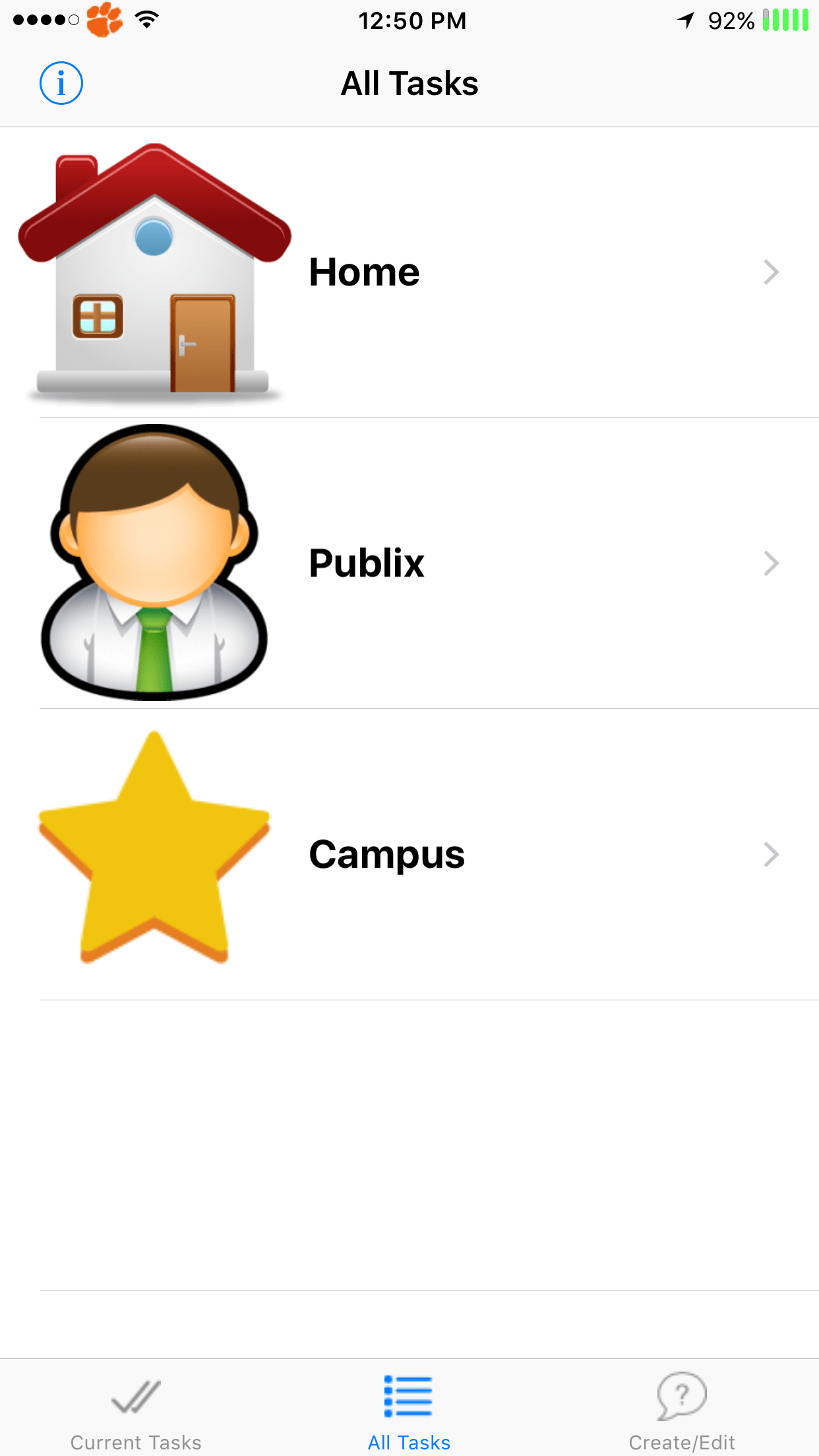 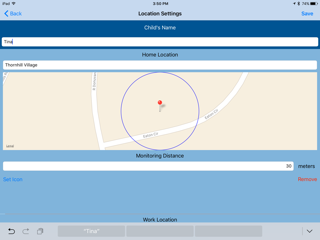 34
“Current Events”
Performing Tasks: https://instantpot.com
Instant Pot IP-Smart Bluetooth-Enabled Multifunctional Pressure Cooker
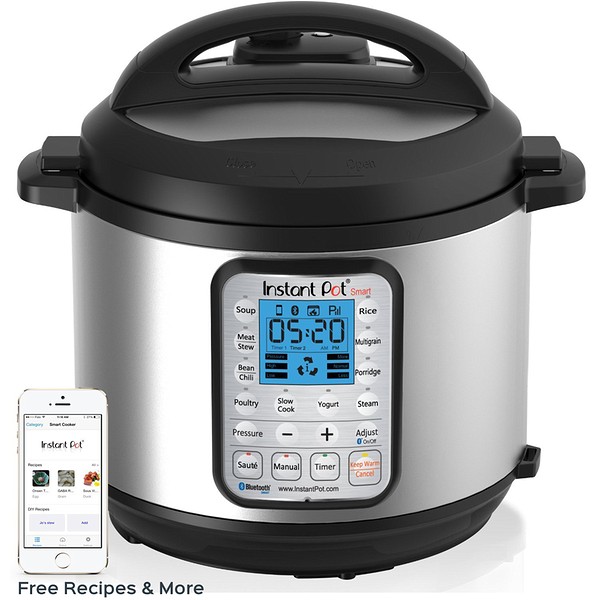 35
“Current Events”
Performing Tasks: http://soar.askjan.org/
Over-Stove Mirror
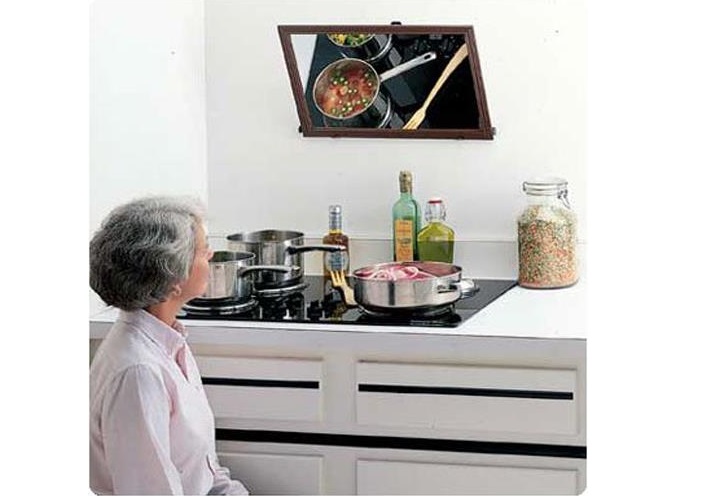 36
“Current Events”
Accessing Information: http://www.blitab.com
Instagram
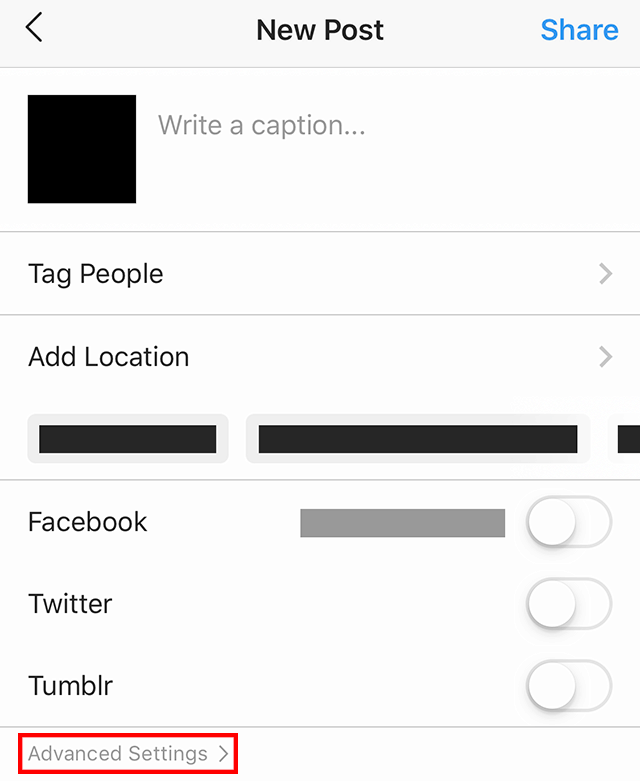 37
“Current Events”
Accessing Information: https://www.tactonom
Tactonom
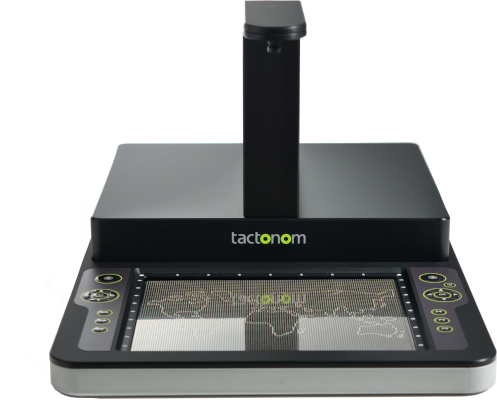 38
“Current Events”
Performing Tasks: https://dozop.com
Dozop
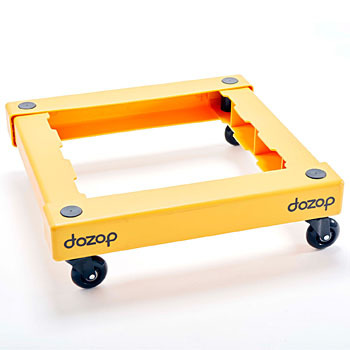 39
“Current Events”
Performing Tasks: https://www.Caltech.edu
Cognitive Augmented Reality Assistant (CARA)
Microsoft’s HoloLens
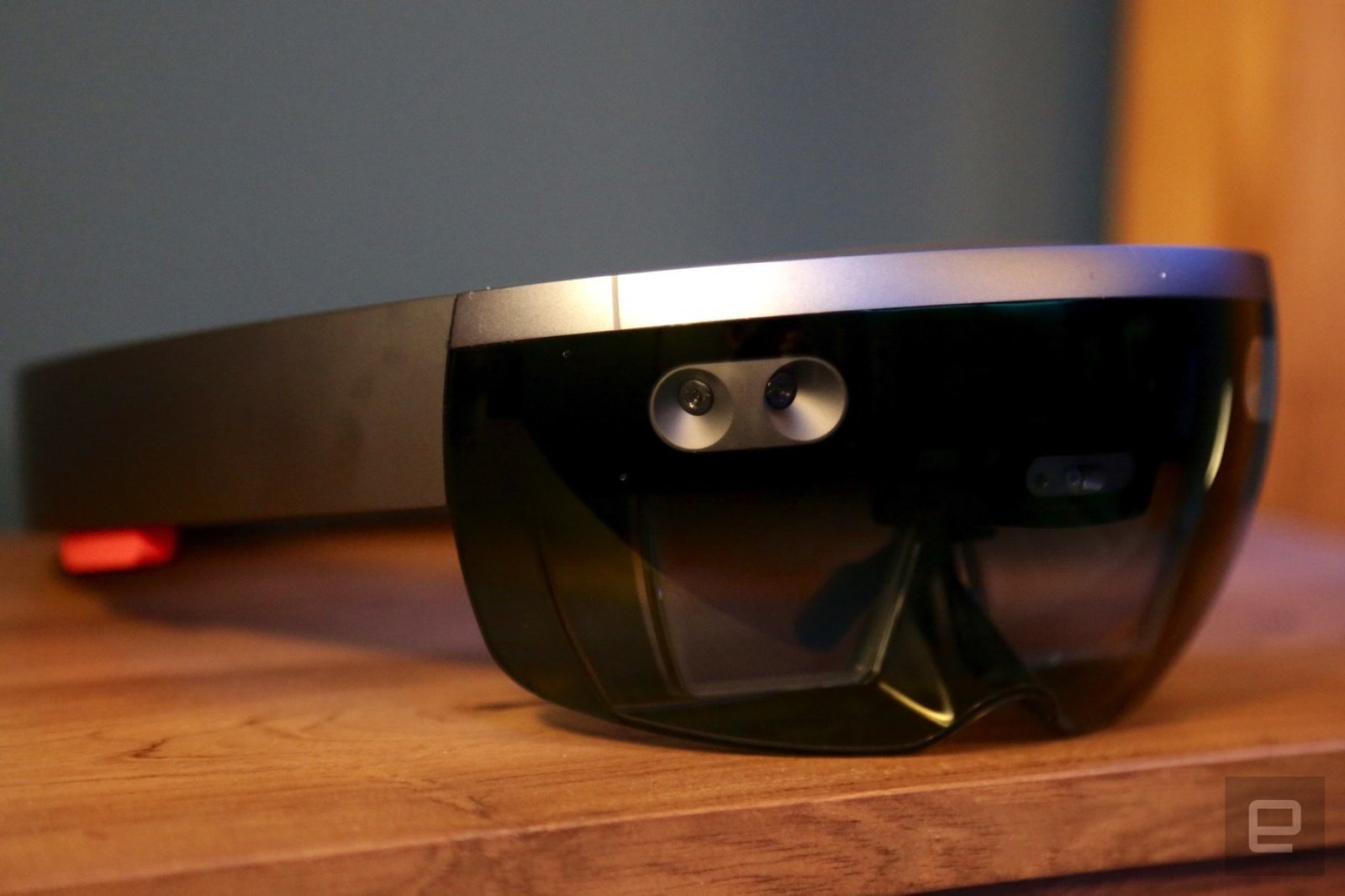 40
“Current Events”
Performing Tasks: http://www.microsoft.com
Code Jumper
American Printing House for the Blind
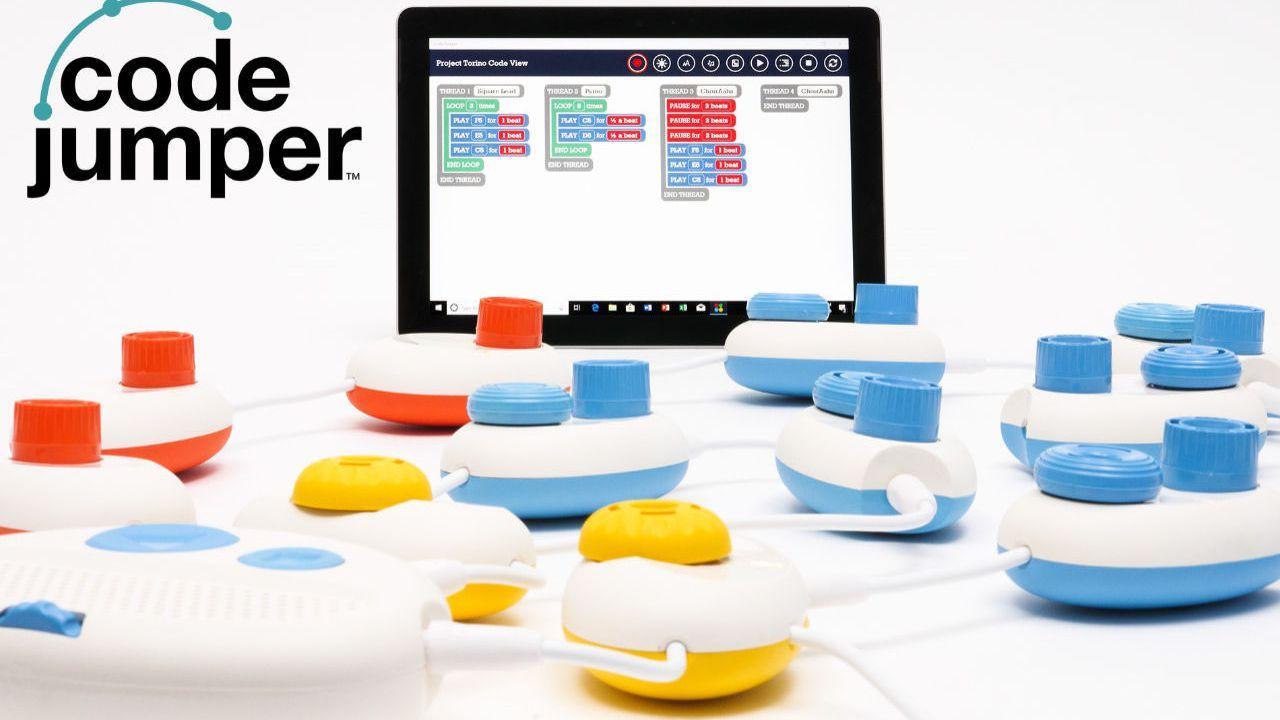 41
“Current Events”
J
A
N
 
W
I
R
E
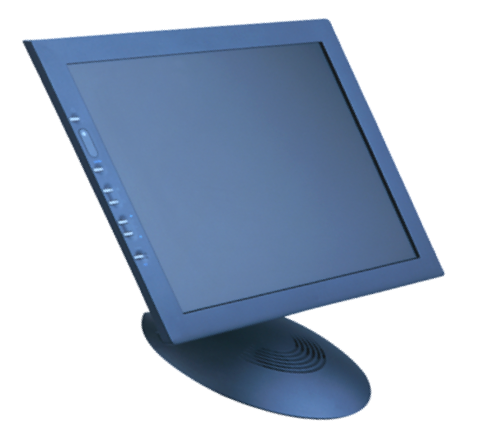 Stay Tuned @  
AskJAN.org/SOAR
42
“Current Events”
Living: Disability and Conduct
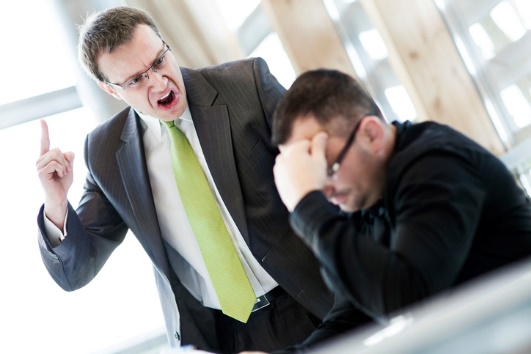 43
“Current Events”
Living: Disability and Conduct
Employers can have and enforce conduct rules, but
Rules must be job-related and consistent with business necessity
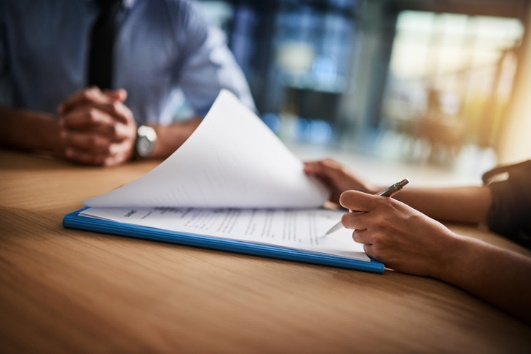 44
“Current Events”
Living: Disability and Conduct
Example: Employee with Tourette Syndrome

Must consider: 
Symptoms
Job
Work environment
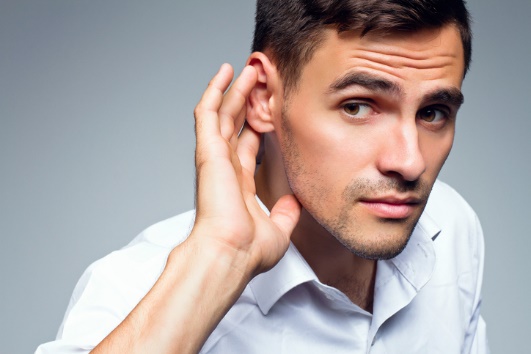 45
“Current Events”
Living: Disability and Conduct
Rules that are approached on a case-by-case basis: 
Dress codes
No animal policies
Leave policies
Schedules
No food and drinks at 
the workstation
Probationary periods
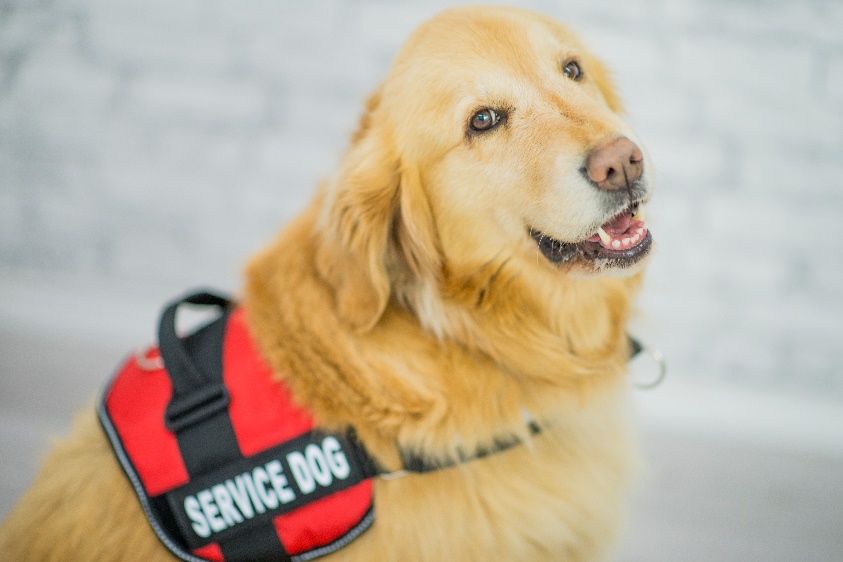 46
“Current Events”
Living: Disability and Conduct
Rules that are always job-related and consistent with business necessity: 
Violence, threats of violence, stealing, or destruction of property 
Insubordination 
Disrespect toward clients and customers 
Inappropriate behavior between coworkers 
Inappropriate or offensive e-mails 
Inappropriate use of the internet 
Excessive use of the employer’s computers for purposes unrelated to work
Drinking alcohol or illegal use of drugs in the workplace
47
“Current Events”
J
A
N
 
W
I
R
E
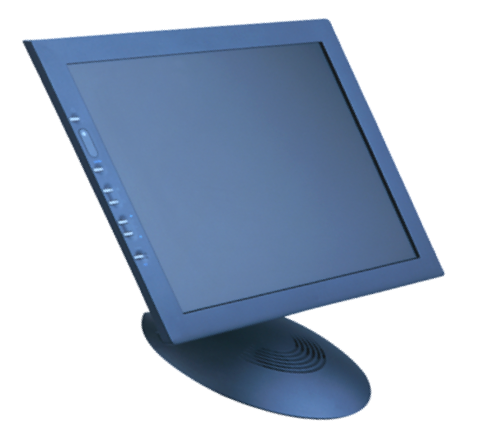 Stay Tuned @  
AskJAN.org/new
48
“Current Events”
AskJAN.org
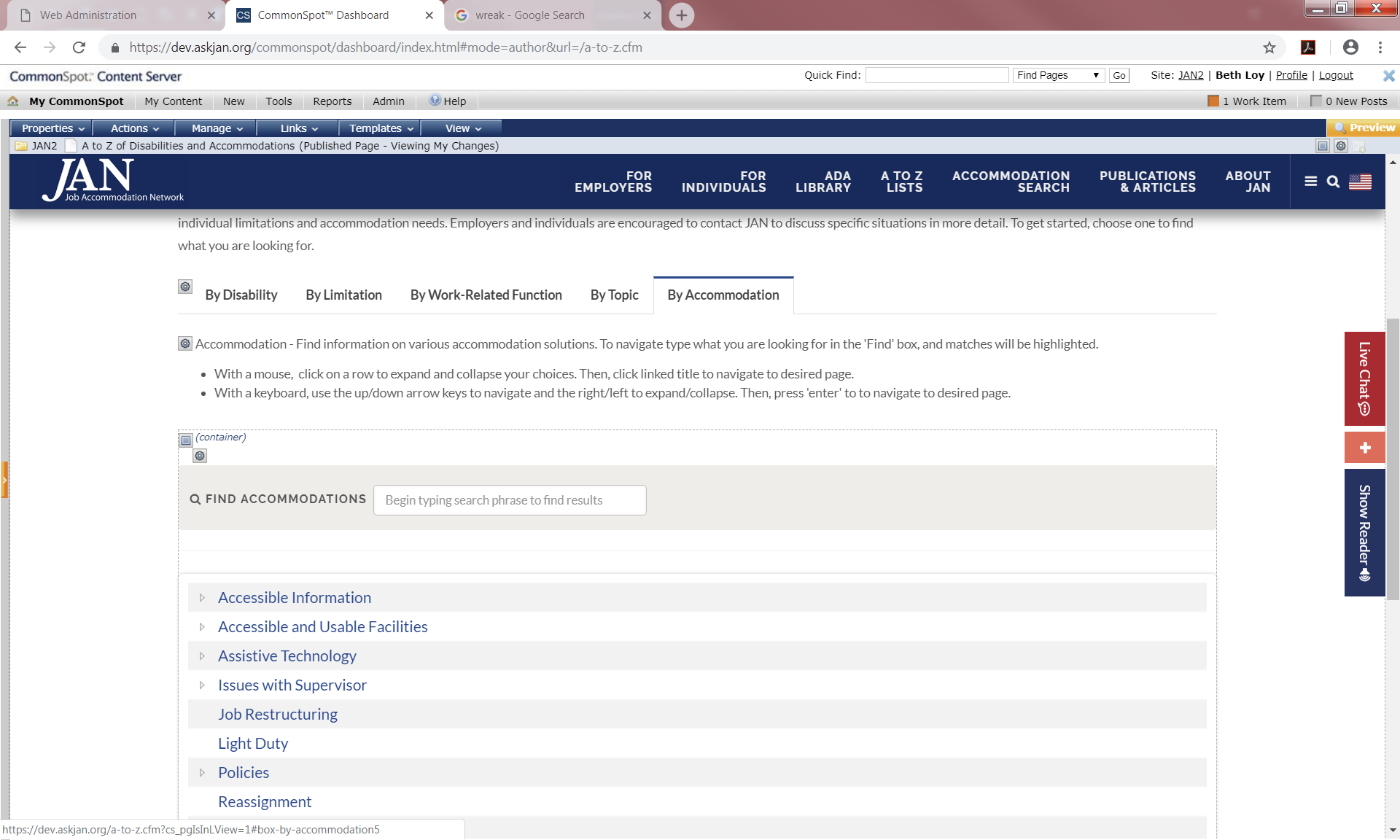 49
“Current Events”
J
A
N
 
W
I
R
E
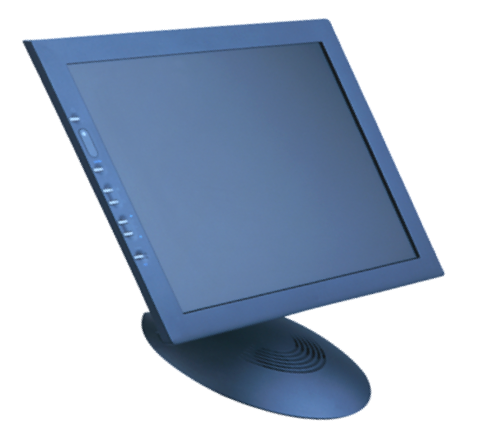 Stay Tuned @  
AskJAN.org
50
“Current Events”
Contact 
(800)526-7234 (V) & (877)781-9403 (TTY)
 AskJAN.org & jan@askjan.org
(304)216-8189 via Text
 janconsultants via Skype
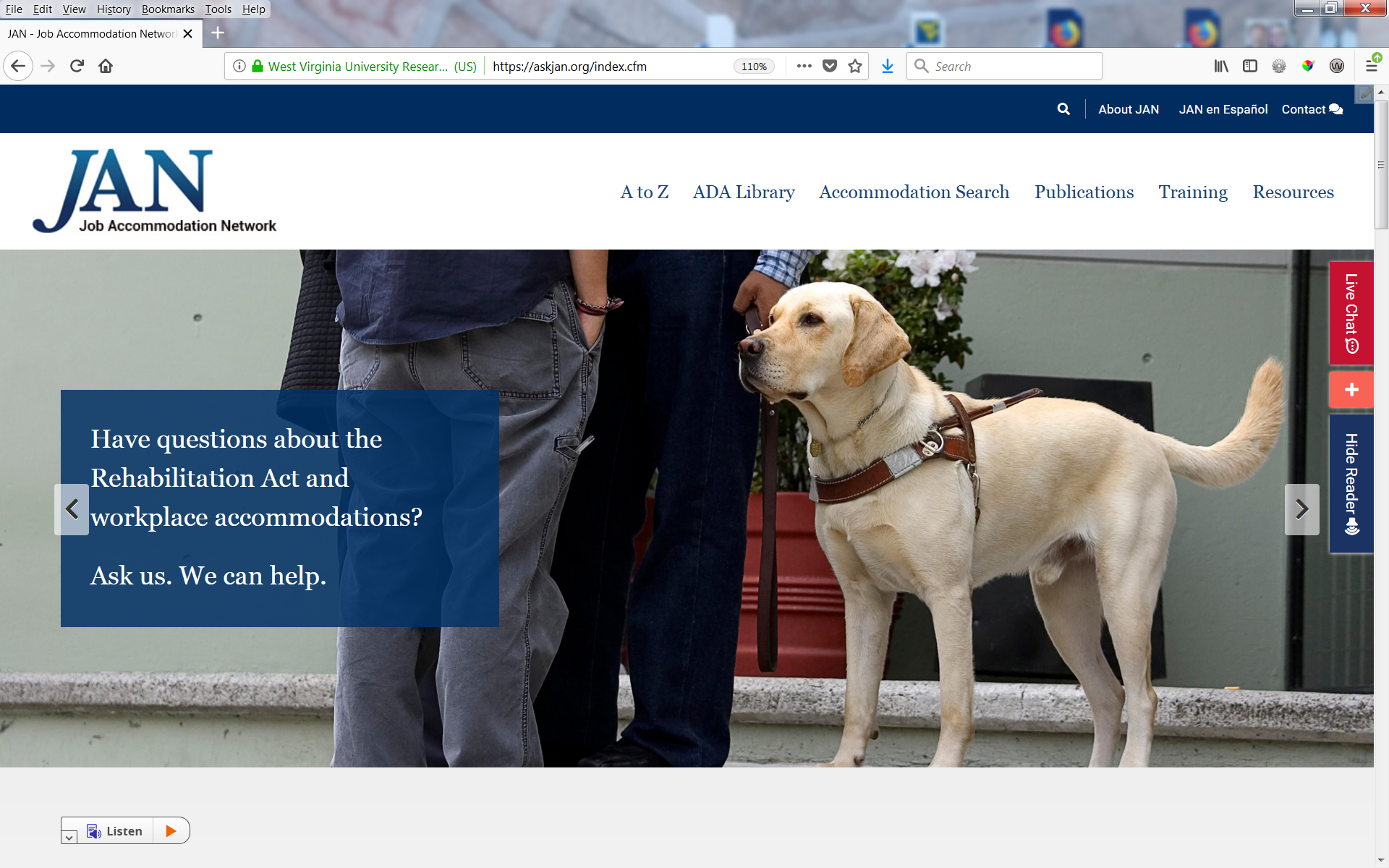 51